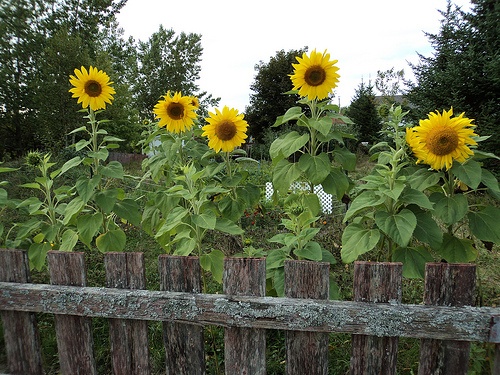 Growing Your Engagement Garden:Making Patient and Family Engagement Work in a Family Medicine Resident Clinic
Aimee English MD, University of CO FMR
Roxanne Radi, University of CO FMR
Emilie Buscaj MPH, Health TeamWorks
Disclosures
Aimee English – nothing to disclose

Roxanne Radi – nothing to disclose

Emilie Buscaj – employed as a practice facilitation program manager by HealthTeamWorks, a nonprofit company that provides practice transformation support
Objectives
Upon completion of this session, participants should be able to:
Name at least three methods of soliciting patient and family member feedback in a meaningful way in the ambulatory setting.
Identify three tips for a successful start to engaging patients and families within their residency practice.
Identify one to two ways to incorporate learners into the clinic’s patient and family engagement work
[Speaker Notes: 3 methods
3 tips for successful start
1-2 ways to incorporate learners]
“Patients do not focus on prettier waiting rooms, better hospital food, or problems with parking. Rather, they are concerned about issues of clinical significance that have nothing to do with what we think of as the doctor’s ‘image’ or the hospital’s ‘atmosphere.’ They want to be able to trust the competence and efficiency of their caregivers.  They want to be able to negotiate the health care system effectively and to be treated with dignity and respect.” – Thomas L Debanco, MD
Delbanco, Thomas L. Enriching the Doctor-Patient Relationship by Inviting the Patient’s Perspective. Ann Int Med. 1992; 116:414-418.
[Speaker Notes: Delbanco - Researcher who did a series of 8 focus groups in 1988 of patients recently discharged from hospitals;  included patients, families, nurses, physicians, social workers, health administrators.]
Overview
Background
Methods of Engaging Patients and Families within Your Clinic
Overcoming Perceived Barriers
Tips for Success
Advisor Recruitment Strategies
Integrating Learners
Background
Carman KL, et al. Patient and Family Engagement: A Framework for Understanding the Elements and Developing Interventions and Policies. Health Affairs 32, No 2 (2013): 223 – 231.
Background
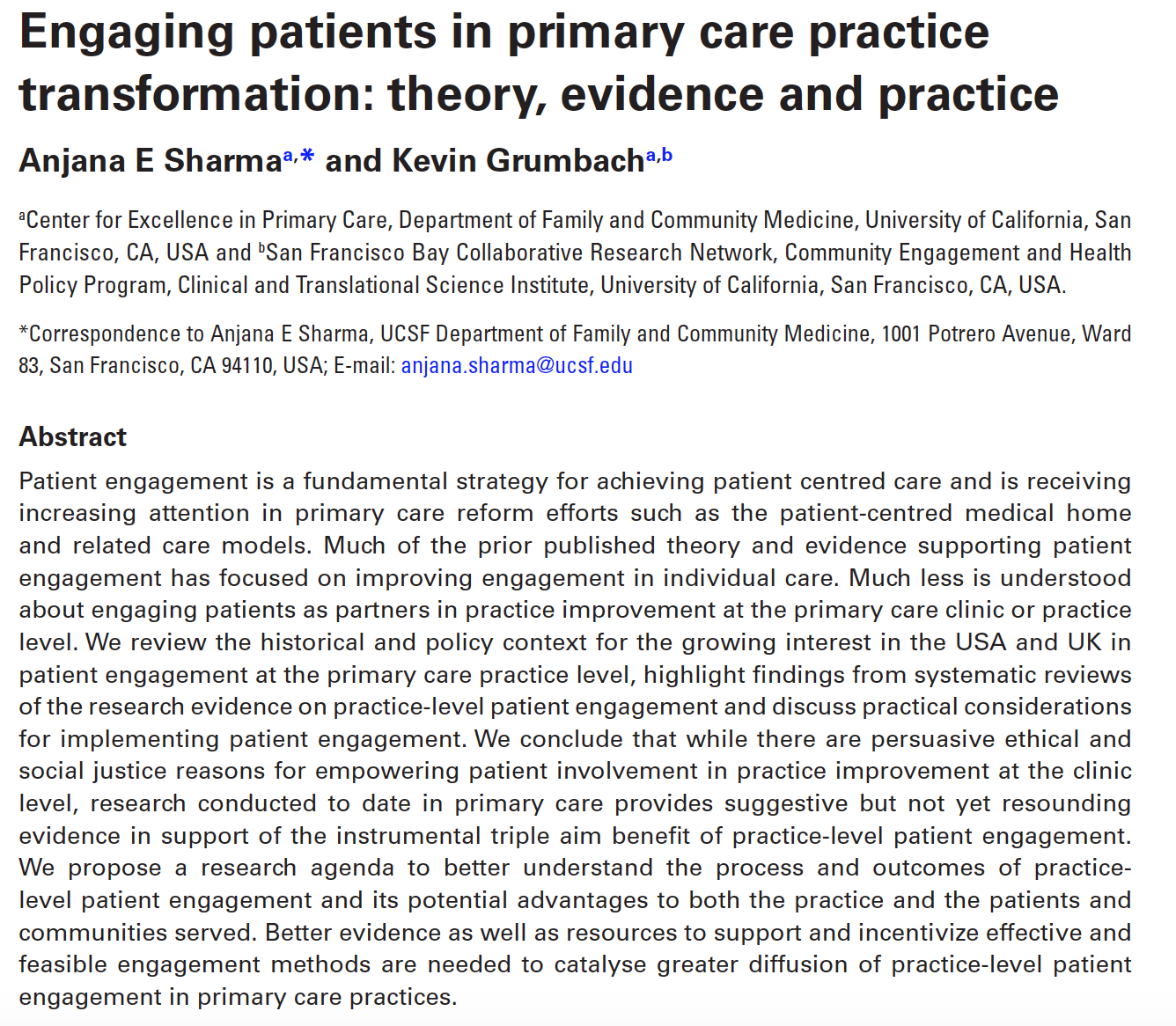 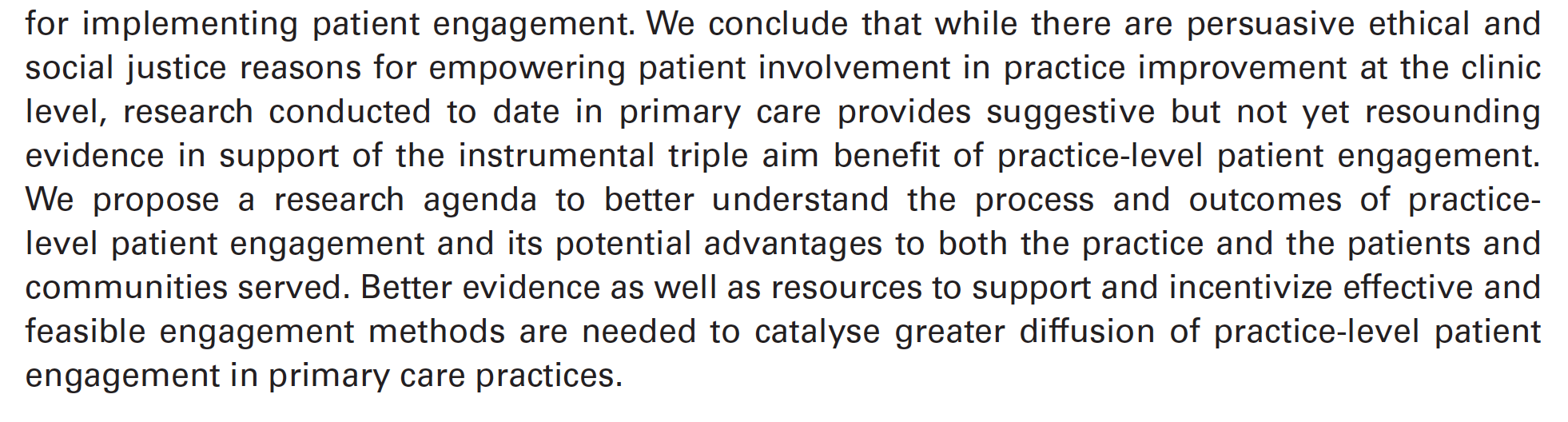 [Speaker Notes: 1st Review on Pt and Fam engagement at the practice level – published in Oxford’s Family Practice (international journal)
Ethical call to engage pts/families
Strong evidence does not yet exist on its effect on triple aim
Propose research agenda
Propose incentivizing practice-level patient engagement in PC practices]
Background
When patients assist in selecting quality improvement topics the choices they make are more aligned with core components of the Chronic Care Model. Time to reach consensus is only minimally increased (by 10%).2
High value on patient engagement in clinic quality improvement may enhance individual self-management support1
Patient feedback on practice redesign offers information that can improve patient satisfaction3
1 Han, E.; Hudson Scholle, S.; Morton, S.; Bechtel, C.; Kessler, R., Health affairs (Project Hope) 2013, 32 (2), 368-75.
2 Boivin, A.; Lehoux, P.; Lacombe, R.; Burgers, J.; Grol, R., Implement Sci 2014, 9.
3 Van Berckelaer, A.; DiRocco, D.; Ferguson, M.; Gray, P.; Marcus, N.; Day, S., J Am Board Fam Med 2012, 25 (2), 192-8.
Background – Growing National Trend
FMAH – engagement is 1 of 6 priority areas
CMS:
TCPI – $$ to Support and Alliance Network to facilitate increased patient engagement
CPCI/CPC+ - pt/family engagement in practice is core component
NCQA 2017 guidelines – earn 2 credits for pt/fam/caregiver involvement in practice’s governance structure or on stakeholder committees.
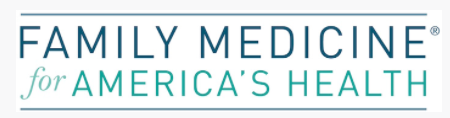 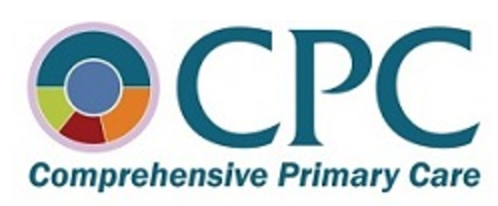 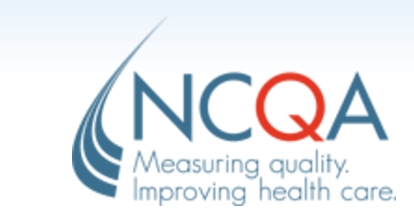 [Speaker Notes: FMAH –1 of 6 priority areas
CMS – TCPI and CPCI/CPC+ 
NCQA 2017]
Presenters’ Personal Experience
Practice Facilitation
CO Residency Project (PI: Perry Dickinson) 
AF Williams Clinic Patient Advisory Council
Patients as Teachers
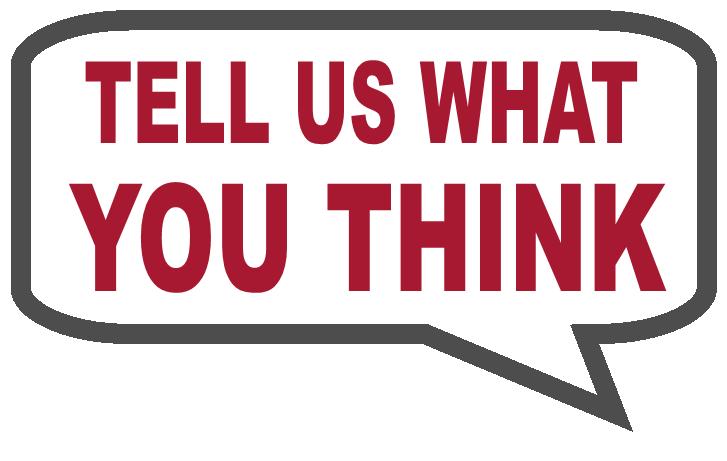 Methods of Engaging Patients & Families or Getting Feedback
Experience Surveys
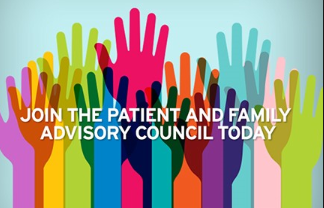 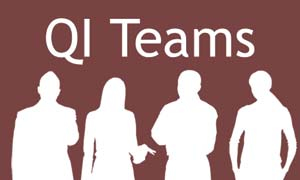 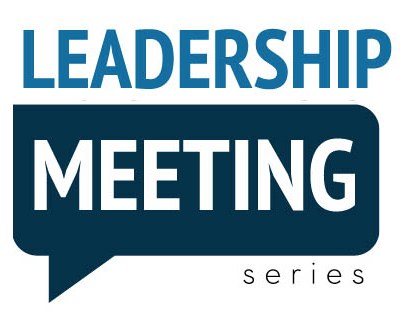 QI Teams
Leadership Mtgs
PFAC
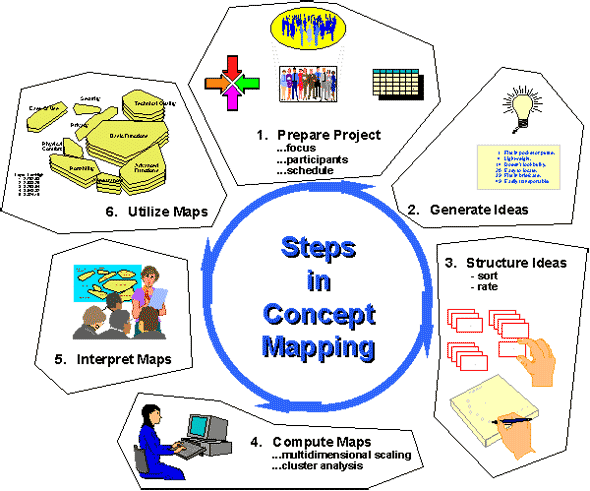 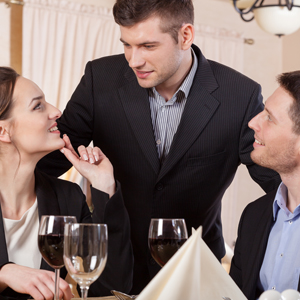 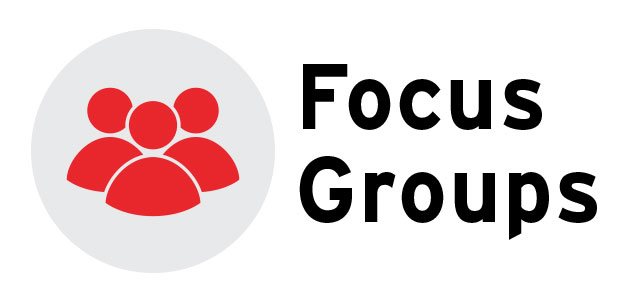 Group Concept Mapping
One-time Focus Groups
Waiting Room Rounds
LaNoue M, et al. Concept Mapping as a Method to Engage Patients in Clinical Quality Improvement. Ann Fam Med. 2016, 14(2): 370 – 376.
[Speaker Notes: Experience Surveys 
PFAC
QI Teams
Focus Groups
Group Concept Mapping – has been used in community-based participatory research, but some have applied to practice. Pts recruited from waiting room over 6 half day sessions, $10 gc for participation, 41 pts; given a question prompt (“What are some ways that patients can be involved at our practice in order to improve the care we provide?”, participants brainstorm – participate individually or in groups after Ovs – responses were left on the board all day so subsequent involved parties could build off prior ideas; the data is then sorted – for this project, pts asked to rank on a scale of 1-5 the impact and feasibility of each idea generated; can use mapping software based on ranking
Waiting Room Rounds

Discuss longitudinal vs. one point in time
Bidirectional feedback
Shared agendas vs. not
Time of work varies per method (not going to do a project with waiting room rounds, etc). One touch might be good for gaining insight on a specific issues or ranking priorities for QI work.]
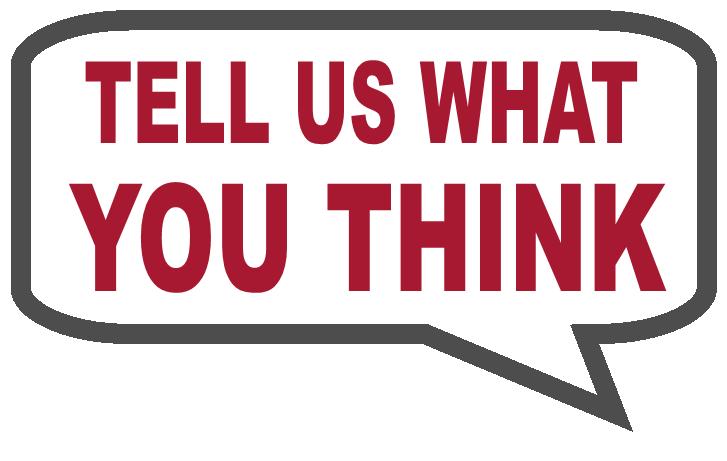 Methods of Engaging Patients & Families or Getting Feedback
Experience Surveys
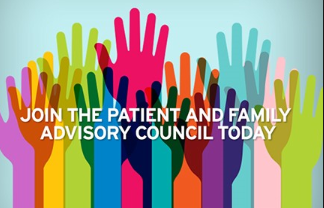 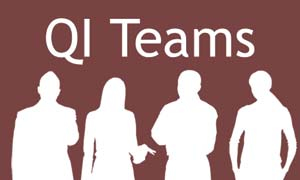 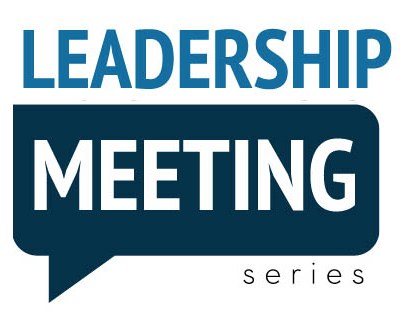 QI Teams
Leadership Mtgs
PFAC
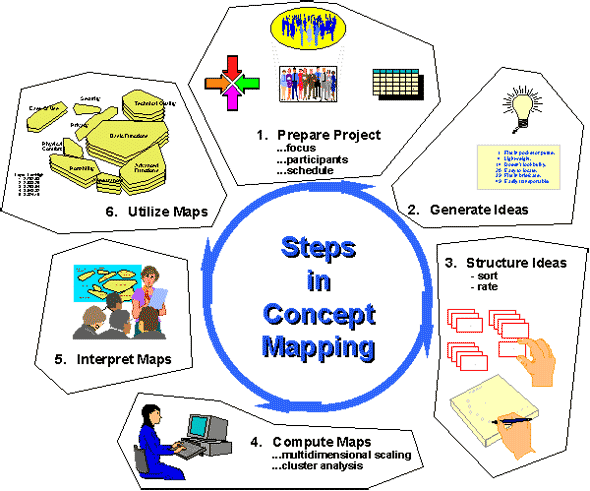 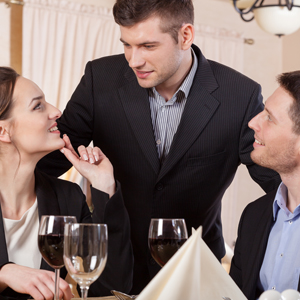 ?
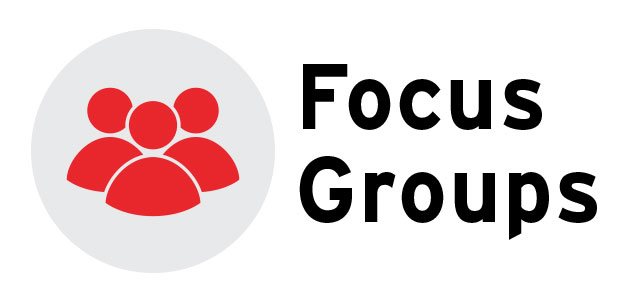 Group Concept Mapping
Focus Groups
Waiting Room Rounds
[Speaker Notes: Experience Surveys 
PFAC
QI Teams
Focus Groups
Group Concept Mapping
Waiting Room Rounds


Discuss longitudinal vs. one point in time
Bidirectional feedback
Shared agendas vs. not
Time of work varies per method (not going to do a project with waiting room rounds, etc). One touch might be good for gaining insight on a specific issues or ranking priorities for QI work.]
Patient experience surveys
Waiting room rounds
Clinic focus groups
Patient and family advisory boards
Patient and family advisors on QI teams
Carman KL, et al. Patient and Family Engagement: A Framework for Understanding the Elements and Developing Interventions and Policies. Health Affairs 32, No 2 (2013): 223 – 231.
Patient Experience Surveys
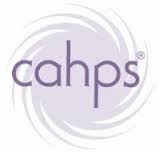 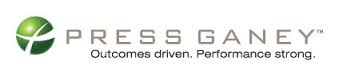 [Speaker Notes: Slides will be uploaded 
Pros – easy, consistent with hospital requirements 
Cons – only as good as the questions you ask
Good fit if – already required, not ready to do other things]
Waiting Room Rounding
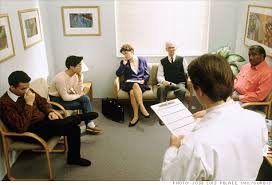 [Speaker Notes: Pros – fairly easy to do
Cons – Time to give thoughtful feedback, loss of group think, need to think about implementation plan
Good fit if – engaged leadership limited by administrative resources to do a more longitudinal methods; have a specific issue looking for feedback on]
Group Concept Mapping
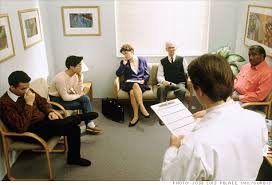 [Speaker Notes: Pros – convenient to catch pts and families while they are there; occurs outside of waiting room – might yield more honest results
Cons – May be hard to put into actions without a follow up plan; pts/fams don’t get to hear results
Good fit if – Same as waiting room rounding]
Focus Groups
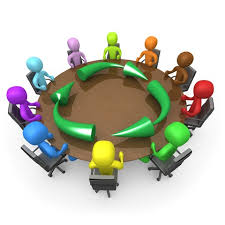 [Speaker Notes: Pros – Use of group brainstorming for specific issues; translation services
Cons – recruitment = more administrative effort; facilitation key
Good fit if – Practice ready to start moving toward more longitudinal methods of engagement – can be used as a way to find pt/fam advisors]
Advisors on QI Teams
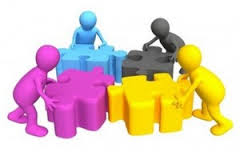 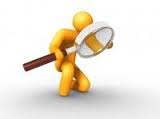 [Speaker Notes: Pros – shared leadership, smaller group may allow pt voice to soar
Cons – Requires widespread in pt/fam engagement to level the playing field
Good Fit if – QI teams are just starting! Or starting new projects – to avoid tokenism]
Advisory Boards
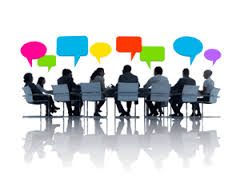 [Speaker Notes: Pros – helps move culture on pt engagement; group dynamics, true advisor role can develop
Cons – Takes time which needs to be protected
Good fit if – large QI teams]
Overcoming Perceived Barriers
“We’re just not ready. We need to get our QI teams off the ground and then we’ll invite patients and families to the table.”
Common concern about revealing “what’s behind the curtain” when in reality, patients already know healthcare is messy. 
Patient/family advisors engaged from the onset are more likely to productively contribute
“It is most likely that the majority of patient advisors have been exposed to a variety of health care facilities and would understand that there are barriers to system changes that an individual clinic or office are unable to make unilateral changes.” – CO patient advisor
[Speaker Notes: Surveyed pt advisors about what to tell practices that are reluctant to engage pts at the practice level?]
Overcoming Perceived Barriers
“What if patient and family advisors ask us to change something we just can’t change?”
“Explain at the initial meeting or via email that while feedback, suggestions, recommendations are appreciated, they are not always feasible to implement. As long as this is made clear to the members, most people will understand that there are limitations to what a large organization can accomplish.” – CO patient advisor
They probably will…and it won’t be the end of the world.
These are often the greatest opportunities for discussions that foster mutual understanding of each other’s roles.
Overcoming Perceived Barriers
“We don’t have funding to start an advisory board or focus groups.”
Incentives are nice, but saying thank you can be free.
Many patient and family advisory boards run for years without a funding source.  
The clinic does, however, need to be prepared to protect staff members’ time to attend meetings, create agendas, record and send out minutes, etc.
Tips for Success
Pt/Family Recommendations/Recommendations
Clinic
Leadership/Practice Members on Advisory Board
Other Clinic Staff and Providers
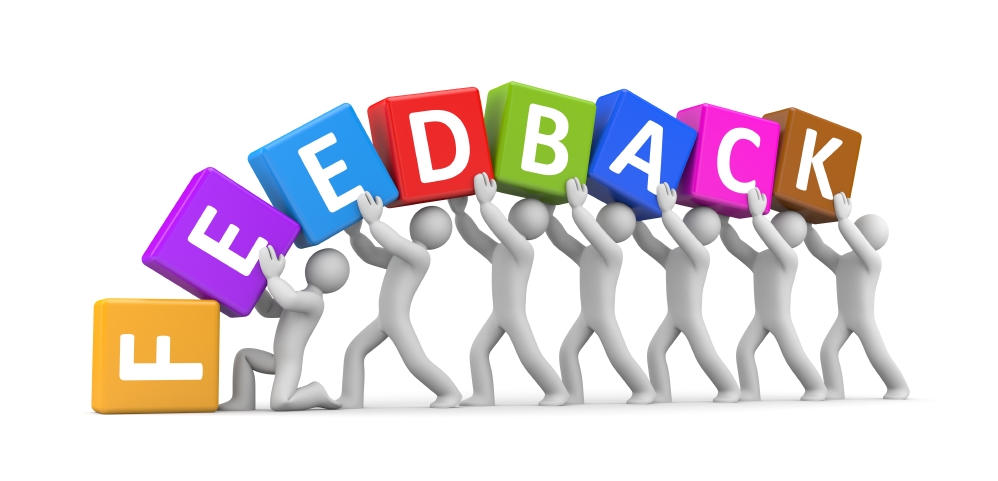 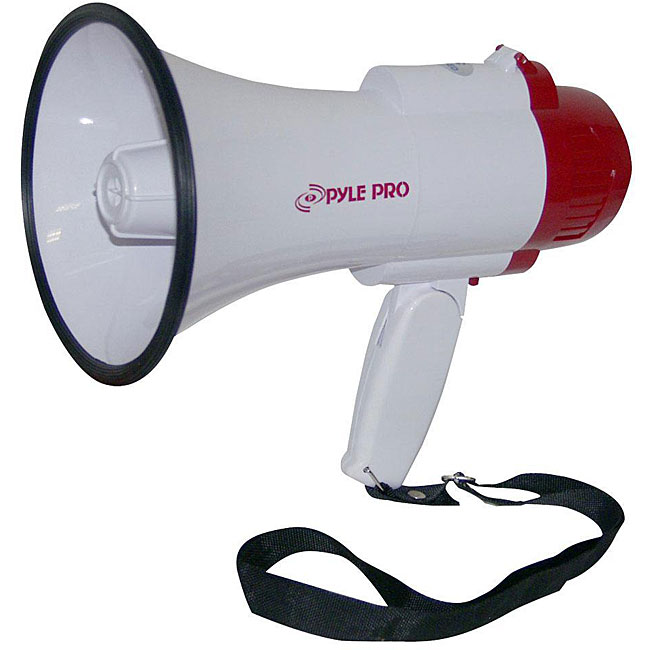 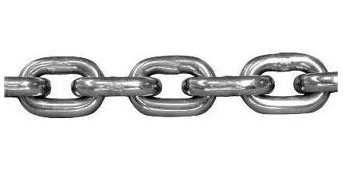 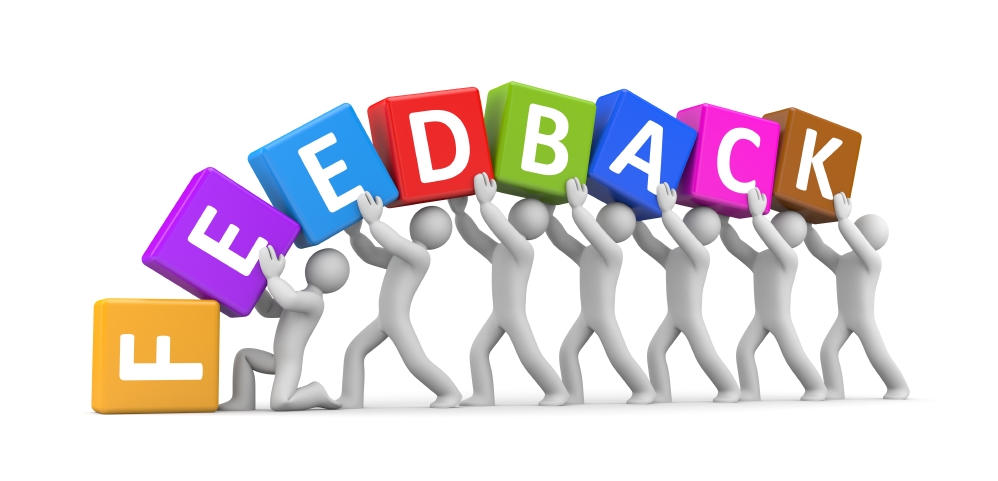 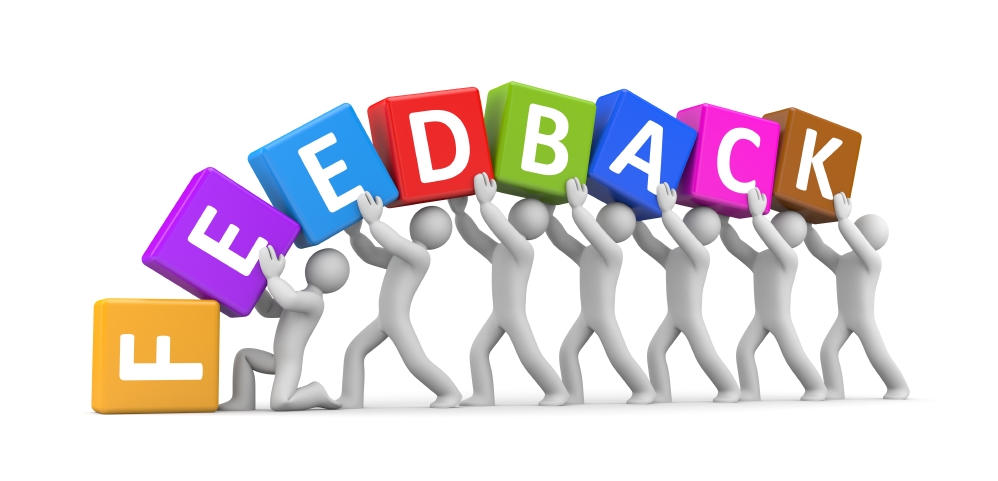 Strong interconnection between engaged leadership and patient/family advisors.
Advisors need to know results/updates.
[Speaker Notes: System for communication – info in the breakroom, standing agenda item at leadership meetings, emails, bathroom flyers, etc.]
Tips for Success
Ask patient advisors for feedback?
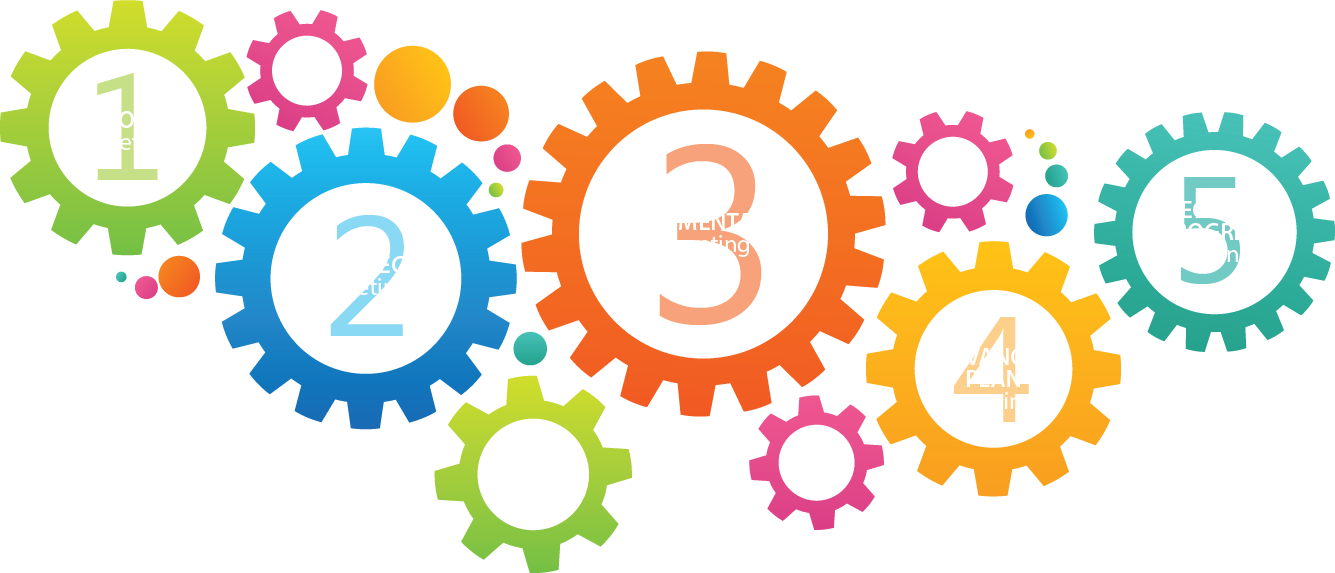 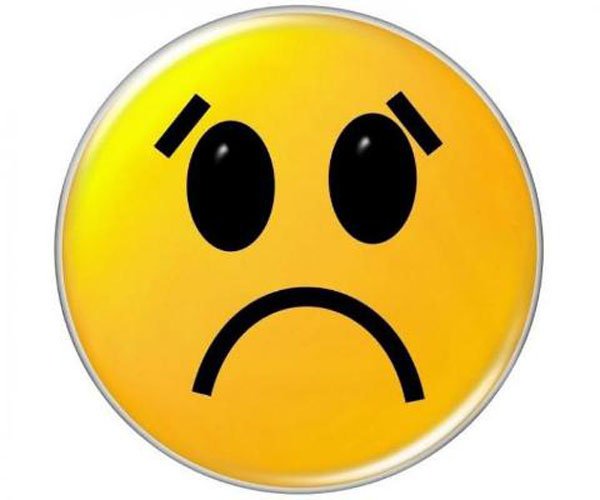 Engage patients early in an intervention.
Tips for Success
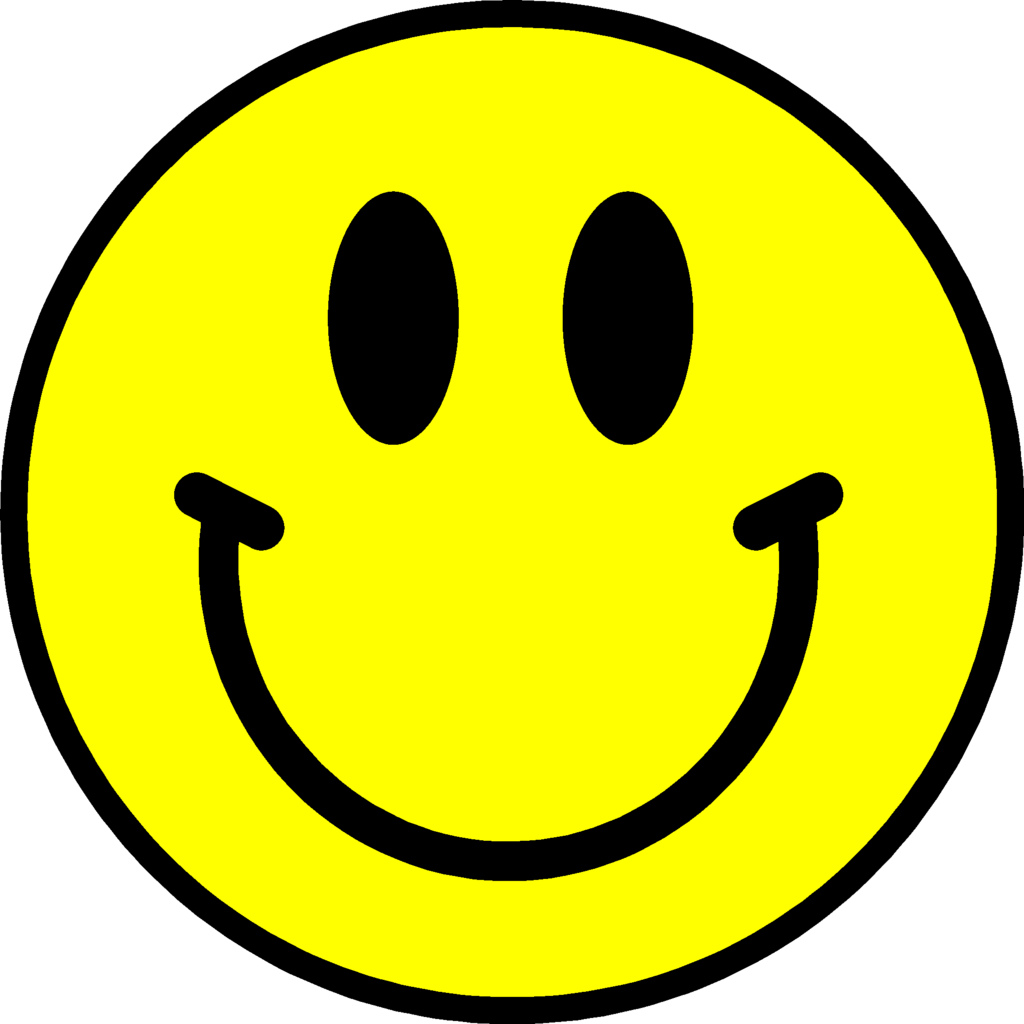 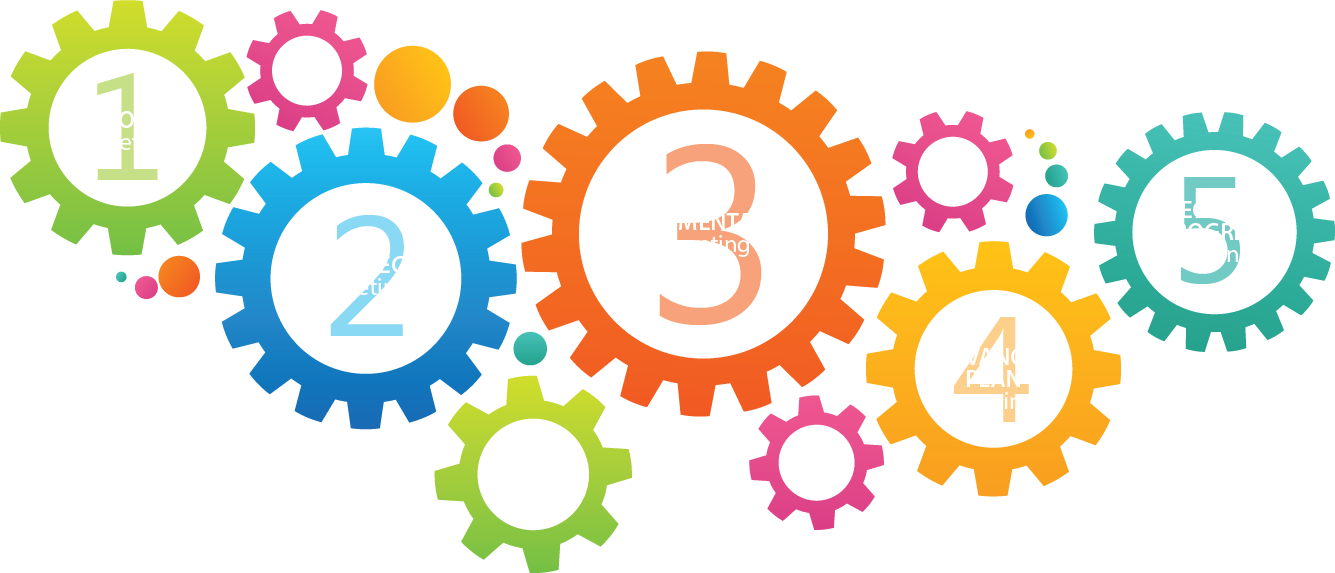 Ask patient advisors for feedback?
Otherwise, they might feel tokenistic or that their advice won’t matter.
Tips for Success
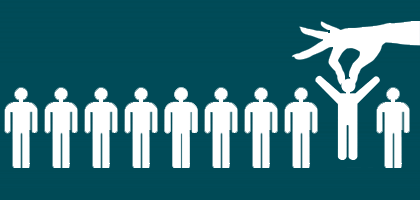 Recruit Thoughtfully
Methods
The “right” patient
Meeting times  selection
Seek representation
Define advisor roles/mission upfront
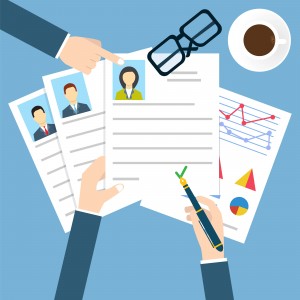 [Speaker Notes: Methods – next slide
Think about the times you meet and how they influence who may or may not be able to attend (working adults, parents of young children)]
Methods of Recruitment
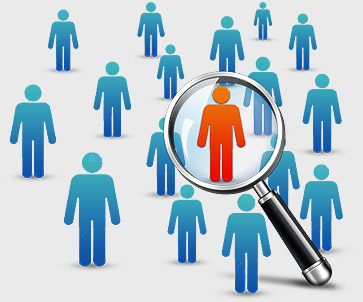 Waiting room sign up
Provider referrals
Staff referrals
Use focus groups, group concept mapping, etc as a starting point
[Speaker Notes: Provider referrals may solicit more “experience in health care” type folks.]
The “Right” Advisor
Willing to share their opinions and to listen to differing opinions of others
Willing to offer constructive criticism
Respectful of differing opinions and others with different backgrounds and experiences
Realize they represent others
Don’t have one agenda
Are motivated to affect change in ways that match mission
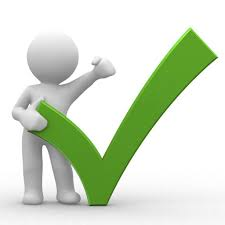 [Speaker Notes: Mission – next slide]
Tips for Success
Have a clear mission that’s well understood by leadership, clinic members, and advisors.
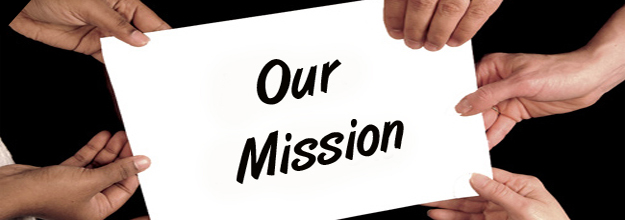 Integrating Learners
Engage resident learners in PFAC meetings and QI teams with patients
Seek patient feedback or involvement on resident QI projects
Katz “Council of Elders” model
Katz AM et al. A council of elders: creating a multi-voiced dialogue in a community of care. Social Sciences & Medicine; 2000 (50): 851 – 860.
[Speaker Notes: “`Council of Elders' as an educational innovation in which we invited
community elders to function as our `Senior Faculty', to whom medical residents present their challenging and
heartfelt dilemmas in caring for elder patients. In the conversations that ensue, the elders come to function not
simply as teachers, but collaborators in a process in which doctors, researchers, and elders together create a
community of resources, capable of identifying novel ways to overcome health-related di.culties which might not
have been apparent to either group separately.

Meetings with the council became a required part of the residency]
Integrating Learners – Case Presentations to Pt/Family Advisors
During AFW Patient Advisory Board
Meetings coincided with resident didactics
Every 4th meeting
3 residents attend – try to different years
1 presents, 2 observe; solicit case early
Case: “A patient case that sticks with you, preferably of a patient that you’ll see again.”
[Speaker Notes: Roxi/Aimee
Roxi: Share personal story]
Integrating Learners – Case Presentations to Pt/Family Advisors
What Residents Thought:

“It was great! The council was very helpful in identifying that the presenter MD could only do so much for the patient--the patient had to help herself…”

“Good overall—a few thing I wouldn’t have thought of and was surprised at similar perspectives some of the advisors had.”

“I liked it! I go a lot from the discussion and I though the patient representatives were kind and it was a useful exercise.”

“I got some great advice on how to approach similar situations.”

“I learned the value of being open about all experiences; not just the ‘pretty ones.’  I think the most valuable thing I took away was communication.”
[Speaker Notes: Roxi]
Integrating Learners – Case Presentations to Pt/Family Advisors
What Advisors Thought:

“The feedback was received well and my confidence was boosted as a contributing member of the group.”

“I really enjoyed it.  It was educational, and very satisfying to think that we may have been of some assistance.”

“Interested but frustrating as situations all the same…doctor 	wants patient success, patient not as invested in success as doctor.”

“It was a valuable chance to hear story and give resident the point of view of a patient.”
[Speaker Notes: Roxi]
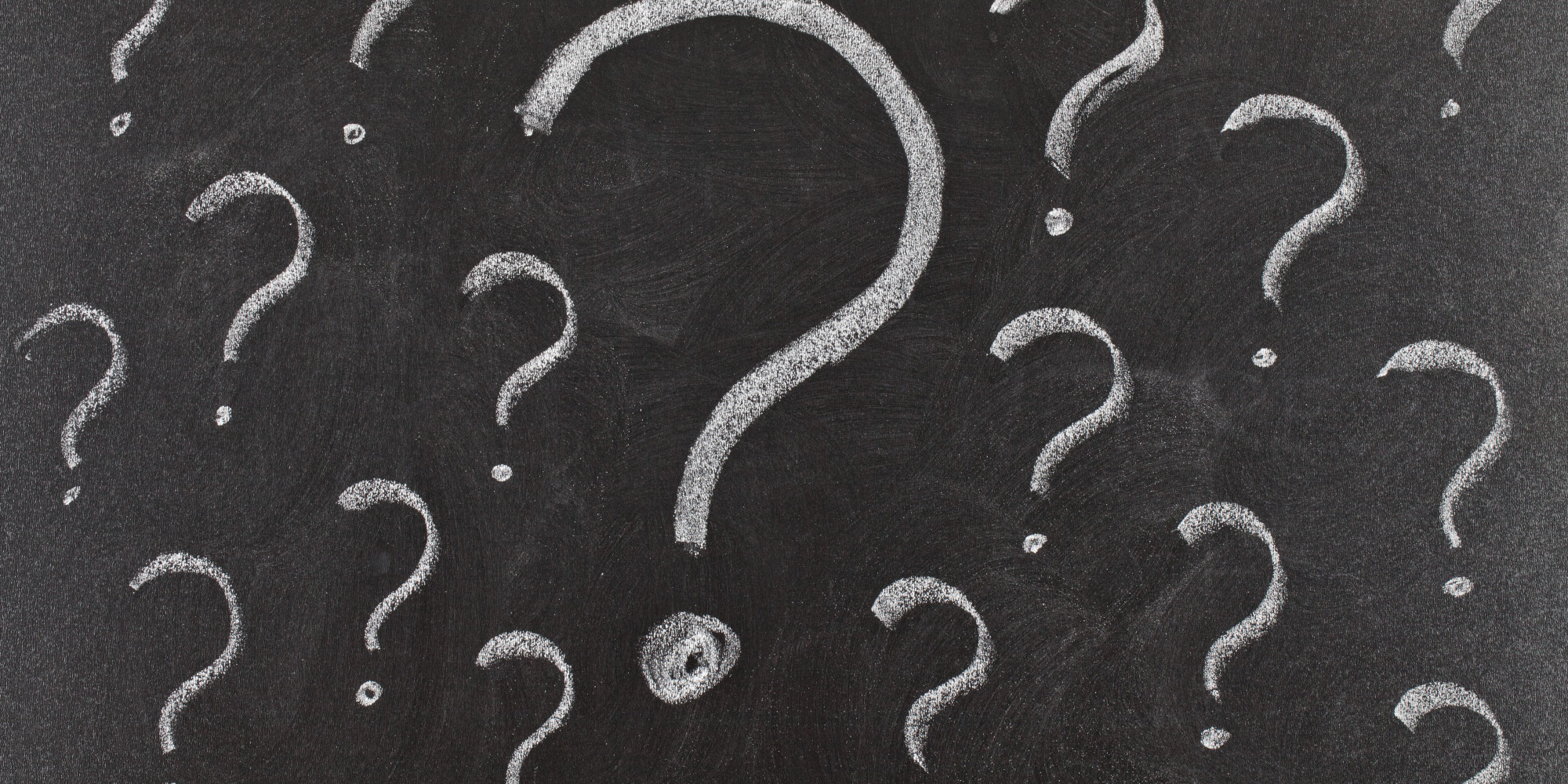 Questions?
Email: Aimee.english@ucdenver.edu
Please evaluate this presentation using the conference mobile app! Simply click on the "clipboard" icon       on the presentation page.
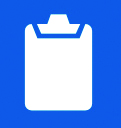